"ПервоРобот LEGO WeDo"
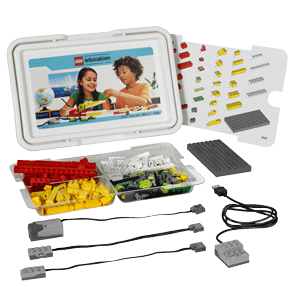 Практико-ориентированные образовательные решения 
для детей 6-10 лет
В комплект Базового набора LEGO Education WeDo  входит набор кирпичиков и прочих элементов, из которых можно собрать 12 базовых моделей. Базовый набор включает в себя следующее:• Тщательно подобранные кирпичики ярких цветов.• Шестерни, оси и шкивы, необходимые для конструирования моделей.• Специальные элементы, такие как эластичные ремни, которые позволяют технически сложные модели.• Мини фигурки ЛЕГО, Макс и Маша.
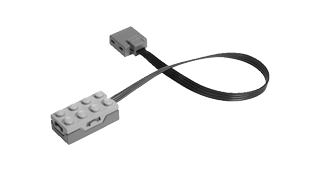 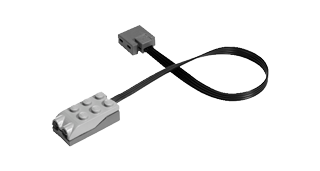 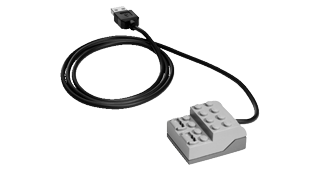 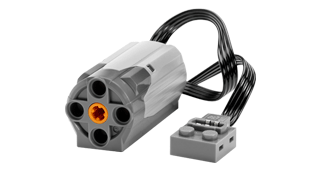 Цель: развитие научно-технического мышления и творчества обучающихся посредством образовательных конструкторов ЛЕГО.
Задачи
Формирование информационной культуры дошкольника, под которой понимается умение целенаправленно работать с информацией и использование для этого возможности компьютера; формирование умений и навыков конструирования, приобретения первого опыта при решении конструкторских задач, знакомство и освоение  программирования в компьютерной среде LEGOWeDO.
Развитие логического, алгоритмического и системного мышления; направлена на подготовку ребенка к предстоящему взаимодействию с информационными технологиями образования в школе.
Способствовать воспитанию личностных качеств: целеустремленности, настойчивости, самостоятельности, чувства коллективизма и взаимной поддержки.
Содержание работы:
понятие алгоритм; 
основы программирования; 
конструирование и программирование моделей по образцу, понятие инструкция; 
программирование простых моделей LEGO через приложения в компьютере;
детали конструктора;
понятия двигатель, датчики движения и положения, LEGO USB Hub (коммутатор);
передача движения и преобразование энергии в механизме; 
исследование, планирование, пошаговое решение проблем;
индивидуальная работа в парах.